COST MP 1106 Smart and green interfaces 
From single bubbles and drops to industrial, environmental and biomedical applications
2016 Annual meeting
Short Term Scientific Mission (STSM) Coordination
Mustafa Ersoz (2012-2015) Sergio Caserta (2015-2016)
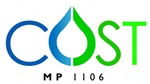 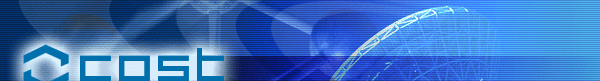 STSM Year 4: May 2015 – May 2016
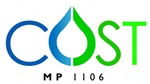 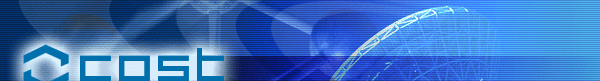 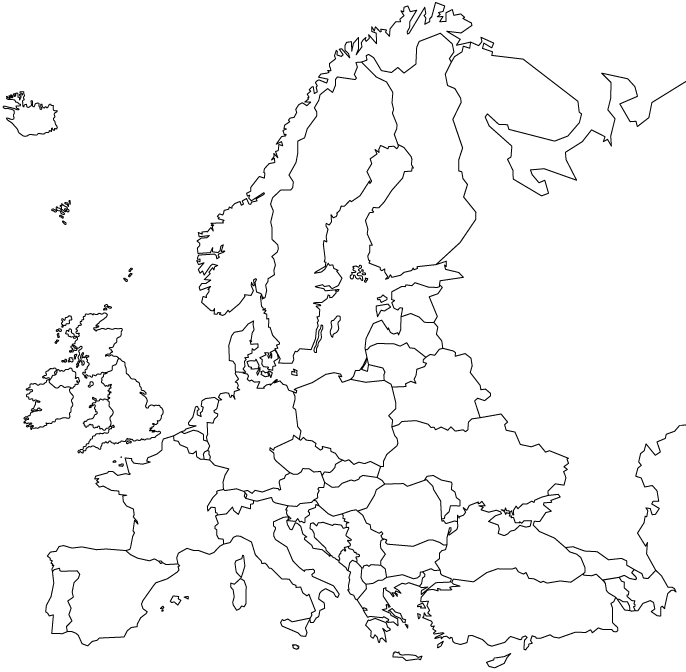 Year 4 
2015 –2016
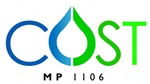 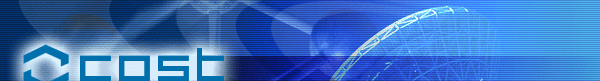 Overall: 2012 - 2016